Overview of Key Clinical Considerations
MTN 025 Training
Outline
Baseline Medical/Menstrual History
Concomitant Medications
PrEP Considerations
Physical  Exams
Pelvic Exams  
Contraceptive Counseling
PSRT
Baseline Medical/Menstrual History
Initially collected and documented at Screening
Actively reviewed and updated at Enrollment
Purpose of this information
Assess and document eligibility
Assess and document baseline conditions for comparison in follow-up. This directly impacts AE reporting
Tips for Obtaining a Complete History
Clinicians should use their clinical judgement to determine the best approach to elicit pertinent information
Tools
MTN-025 Baseline Medical History Questions sheet
Baseline Medical History Log CRF
HOPE Safety Lab Calculator
Goal
All relevant baseline conditions are listed on the Baseline Medical History Log CRF
Baseline Medical History Questions sheet
Baseline Medical History Questions sheet
Baseline Medical History Questions Sheet
“Relevant baseline condition”
Hospitalizations
Surgeries
Allergies
Conditions requiring prescription or chronic medication (>2 weeks)
Any conditions currently experienced by the participant
Documenting on the Baseline Medical History Log
Identified conditions are collected on the Baseline Medical History Log CRF
Description of event
Is the condition gradable
Severity grade (FGGT or version 2.0)
Date condition started
Is the condition ongoing
Date the condition ended
Comments
Record as much information as possible about severity and frequency in the comments
Baseline Medical History Log
In addition to participant-reported conditions, record the following on the Baseline Medical History Log:
Grade 1 and higher lab values 
Medically-relevant physical exam abnormalities 
Pelvic exam abnormal findings
Any identified STIs
Hints for the Baseline Medical History Log
Recurrent chronic conditions should be marked as ‘ongoing’ at enrollment (e.g., headaches)
For severity, use the highest severity experienced for the condition
Not gradable events include ongoing menorrhagia, metrorrhagia, and menometrorrhagia
Infrequent bleeding should be captured using the terms “missed menses”, “oligomenorrhea” or “amenorrhea” as appropriate (if unexplainable per the tox table)
Anaphylactic reactions should be captured as “allergic reaction to…”
Updating the Baseline Medical History
At Enrollment, each baseline medical condition entry should be reviewed, updated as needed, and the status for ‘ongoing at enrollment’ should be reviewed
HOPE Safety Lab Calculator
The Safety Lab Calculator is a tool for quickly determining thresholds of adverse events for each participant
Updated from the ASPIRE tool to reflect current DAIDS Toxicity Table
Enter site-specific Upper Limits of Normal, or participant-specific values, as indicated
Print and maintain in the participant binder
HOPE Safety Lab Calculator
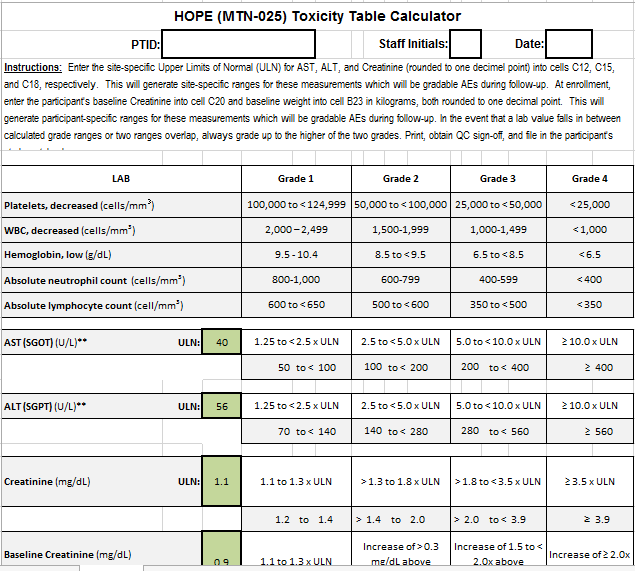 Concomitant Medications
All medications taken by study participants from Screening through follow-up must be documented








Con med CRF completed at Screening and entries are added as needed
These include
Prescriptions
Over the counter
PrEP and PEP
Vaccinations
Supplements
Contraception
Herbal, naturopathic and traditional preparations
These DO NOT include
Alcohol
Recreational drugs
Conmed Hints
Use information from medical history to probe for medications
Record the trade name if possible
If the exact name is unknown, record the type of medication
PrEP
Per protocol, oral tenofovir-based ARV use is permitted if approved, available, and provided to participants by a health care provider as PrEP
PrEP use should be documented as a concomitant medication
HOPE trial participants will be encouraged to consider any and all HIV prevention tools available to them
If national guidelines and local standard of care support PrEP, sites are encouraged to consider making PrEP available on-site
Each site will have a PrEP SOPs (training, counseling, provision, and referrals)
These SOPS should be routinely reviewed and updated
Prohibited Medications and Devices
Contraceptive vaginal rings are the only prohibited medication in MTN-025 (inform PSRT) 
Concomitant use of devices such as diaphragms, menstrual cups, and cervical caps, will be discouraged.  
NOTE: Products and practices including the use of spermicides, vaginally applied medication, douches, lubricants, tampons, etc., are permitted in MTN-025.
Physical and Pelvic Exams
Physical Exam
Required at: 
Screening (complete)
Enrollment (abbreviated)
PUEV (abbreviated)
Conduct at any other visit if clinically indicated
Physical Exam CRF is recommended source document
Physical Exam
Vital signs
Height
Weight
Oral temperature
Blood pressure
Pulse 
Respirations
Clinical assessments of 
General Appearance
Lymph nodes
Neck
Heart
Lungs
Abdomen
Extremities
Neurological
Skin
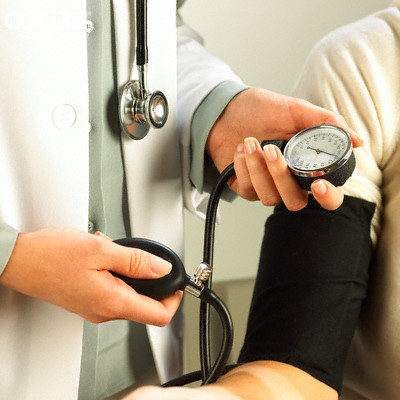 Other assessments at discretion of examining clinician
[Speaker Notes: Complete physical exam will be conducted at screening visit and a targeted physical exam for all subsequent scheduled visits.
Bolded and underlined components are required at follow up]
Physical Exam Documentation
At Screening and Enrollment, note medically relevant abnormal findings on Baseline Medication History Log
Abnormal physical exam findings newly identified during follow-up are recorded and tracked using the Adverse Experience Log (AE) CRF or Grade 1 Adverse Experience Log (GAE) CRF
Pelvic Exam
Pay careful attention to which evaluations are required at all exams, which are required at some but not all exams, and which are required only when clinically indicated
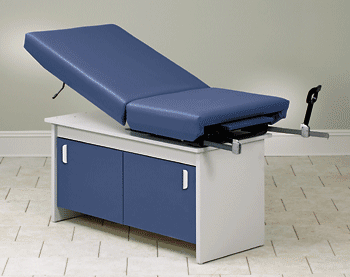 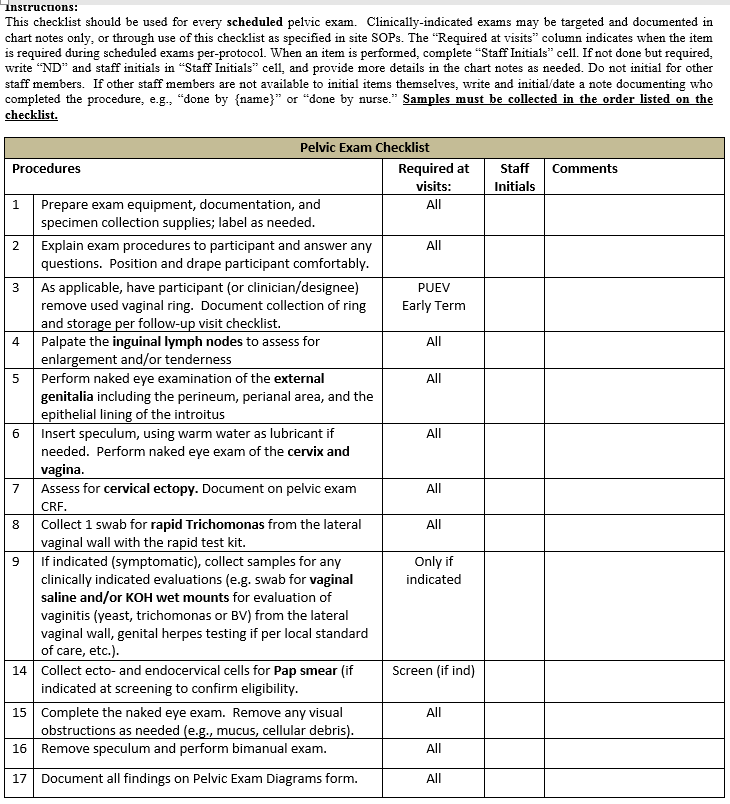 Pelvic Exam 
Checklist
Pelvic Exam at Screening
Screening visit pelvic exams are documented on the Pelvic Exam Diagram form and the Pelvic exam CRF
Any abnormal pelvic findings should be documented on the Baseline Medical History Log
Only grade 1 or 2 findings may be ongoing at enrollment
Pelvic Exam at Enrollment
Pelvic exam is not required at the Enrollment visit
If an exclusionary finding is found at screening, it will be necessary to re-assess prior to Enrollment
Document re-assessment by completing a new Pelvic Exam Diagram form and updating the severity grade, ongoing status and other info on the Baseline Medical History Log entry
If re-assessment is done at the Enrollment visit, document the abnormal finding status on a new Pelvic Exam CRF (added to enrollment visit in Medidata by clicking “additional study procedures”)
Pelvic Exam in Follow-Up
Follow-up pelvic exams are required at the PUEV visit and when clinically indicated
Definitely recommended when new GU complaints are present
If new symptoms have resolved by the time of the visit, the utility of an exam is per clinician discretion
Participants may decline an exam
If ppt declines, a second attempt should be made
Pelvic Exam
Two person team: examining clinician and assistant
Ensure all possibly-required supplies and paperwork are easily accessible in exam room
Review specimen collection requirements for each visit in preparation for each exam
Pay careful attention to the required sequence of swab collection and required handling of each swab
Pelvic Exam - Unique Considerations
Exams during bleeding: 
Complete regardless of genital bleeding unless there is heavy bleeding and/or the participant is uncomfortable.  If not done, complete as part of split visit or make up at next visit.
Exams during pregnancy:
Per protocol, continue exams up to 24 weeks of gestation.  While not required, it is considered safe to continue exams after 24 weeks of gestation.
Exams for Participants with Hysterectomy:
Eligible for enrollment; modify procedures for Pap smear and cervical ectopy assessment
Pelvic Exam Documentation
ALL findings (normal and abnormal) should be documented using the Pelvic Exam Diagrams form
All abnormal findings during screening will be documented on the Pelvic Exam CRF and the Baseline Medical History Log CRF
Normal variants
Anatomic variants
Gland Openings
Mucus retention cysts
Gartner’s duct cysts


Scars
Nabothian cysts
Skin tags
Cervical ectopy
Pap Smears at Baseline
Required at Screening unless documented normal result available within 12 months
If inadequate specimen is collected, a second (repeat) Pap specimen must be collected and tested prior to Enrollment in order to assess eligibility
Grade 1 or 2 Pap results are not exclusionary, however, if further evaluation is required (i.e. colposcopy and/or biopsy) per site SOPs, this should be scheduled as appropriate during study follow-up. 
Record abnormal results during screening on baseline medical history log
STI/RTI/UTIs – Baseline Considerations
STI/RTI/UTI requiring treatment may be enrolled after treatment is complete provided all symptoms have resolved
Treat per SOC and applicable SOPs 
Test of cure for STI/RTI/UTIs after treatment is NOT required before a participant is enrolled
See SSP Section 10.5.1 for specific STI considerations during S&E
Contraceptive Use in HOPE
To be eligible for MTN-025, potential participants must report use of an effective method of contraception at enrollment and intent to use an effective method for the duration of the study
Effective methods: hormonal methods, IUDs, sterilization of ppt
To optimize access, all sites should provide as many methods as possible to study participants on site.
All sites should offer emergency contraception
Contraceptive Counseling
Counseling is required at all scheduled study visits
Counseling should be in accordance with local counseling standards, site-specific SOPs, and World Health Organization (WHO) guidance
Counselling should be
Client centered
Include standard information about mechanism of action, side effects, level of effectiveness
Women may choose to discontinue contraception in follow-up
Month 3 Contraceptive Counseling Considerations
At month 3, study staff should pay attention to the contraceptive method the participant is using when her next dose is due.
Important to discuss what to do in the case of a suspected pregnancy in between study visits
Ppt should contact the study clinic
Staff should reassure participants that continued product use is ok until pregnancy test is positive
PSRT and Layers of Safety
Study participants
Study site staff team
Clinical affairs staff at SCHARP
Protocol Safety Review Team (PSRT)
MTN Study Monitoring Committee (SMC)
[Speaker Notes: Note to presenter: best to go through remaining slides rather quickly.  Take home point: there are many layers to safety monitoring, all important.  Focus on PSRT query process and where to find query form.]
Protocol Safety Review Team
Meets monthly or as required
Safety and adverse event data are reviewed
Discussion of safety issues
Examples of PSRT Queries
Protocol specific notifications
For example, site is unable  to retrieve study product within  protocol specified time period
Protocol specific clinical direction
For example, superficial epithelial disruption which worsens after 3-5 days 
Questions that are not addressed in the protocol
Eligibility questions 
AE documentation questions
Clinically challenging management cases
PSRT Query Process
Email to (mtn025safetymd@mtnstopshiv.org)
<72 hours